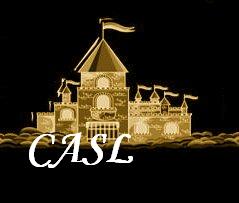 Kernel Weaver: Automatically Fusing Database Primitives for Efficient GPU Computation
Haicheng Wu1, Gregory Diamos2, Srihari Cadambi3, 
Sudhakar Yalamanchili1


1Georgia Institute of Technology
2NVIDIA Research
3NEC Laboratories America
Sponsors: National Science Foundation, LogicBlox Inc. , and NVIDIA
Data Warehousing Applications on GPUs
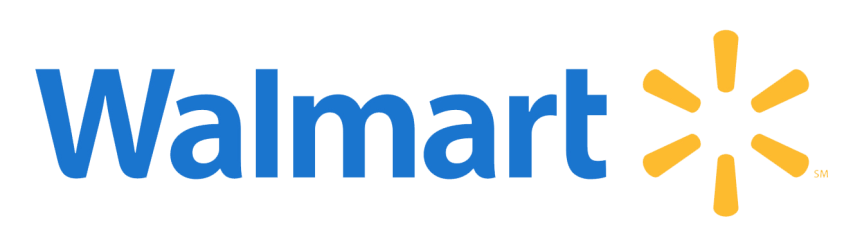 The Opportunity
Significant potential data parallelism
If data fits in GPU memory, 2x—27x speedup has been shown 1

The Challenge
Need to process 1-50 TBs of data2
15–90% of the total time*  spent in moving data between CPU and GPU *
Fine grained computation
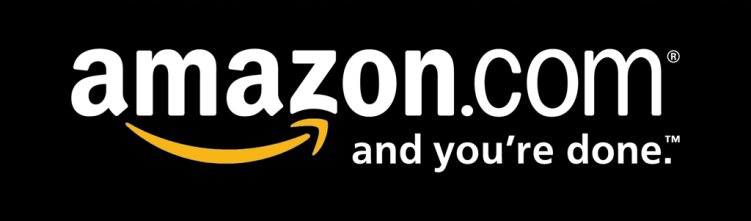 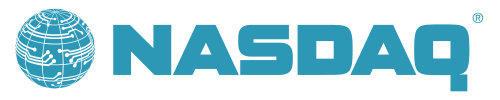 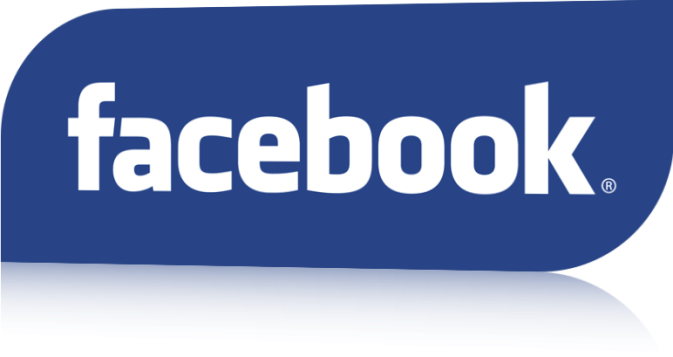 1 B. He, M. Lu, K. Yang, R. Fang, N. K. Govindaraju, Q. Luo, and P. V. Sander. Relational query co-processing on graphics processors. In TODS, 2009.
2 Independent Oracle Users Group. A New Dimension to Data Warehousing: 2011 IOUG Data Warehousing Survey.
2
Relational Algebra (RA) Operators
RA operators are the building blocks of DB applications
Set Intersection
Set Union
Set Difference
Cross Product
Join
Select
Project
Example: Select [Key == 3]
3
Relational Algebra (RA) Operators
RA are building blocks of DB applications
Set Intersection
Set Union
Set Difference
Cross Product
Join
Select
Project
Example: Join
New Key = Key(A)  ∩  Key(B)
New Vallue = Value(A)  U  Value(B)
JOIN (A, B)
B
A
4
Data Movement in Kernel Execution
② Execute
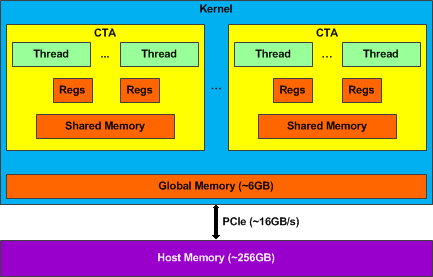 M
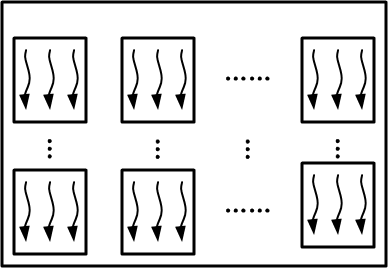 T
~250GB/s
N
③ Result
① Input
5
Kernel Fusion- A Data Movement Optimization
Increase the granularity of kernel computation
Reduce data movement throughout the hierarchy
Inspired by loop fusion
Compile-time automation
Input is an optimized query plan
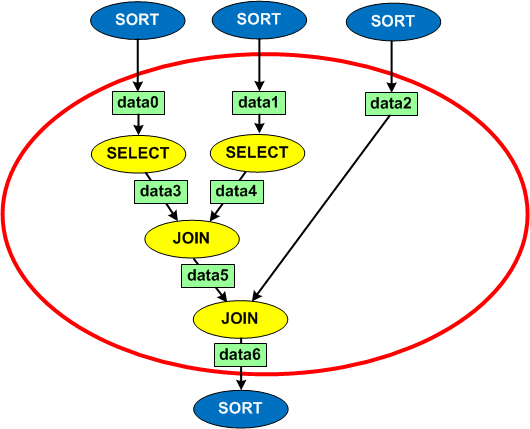 6
Kernel Fusion
Before Fusion
After Fusion
A1
A2
A3
A1
A2
Fused Kernel A , B
GPU MEM
GPU Core
GPU MEM
GPU Core
Kernel A
A3
Temp
Kernel B
Result
A1
A1
A1
A1
Result
Temp
Temp
Temp
A2
A2
A2
A2
A3
A3
A3
A3
Result
Result
Result
Result
Kernel A
Kernel B
Fused Kernel A&B
7
Major Benefits
Reduce Data Footprint
Reduction in accesses to global memory
Access to common data across kernels improves temporal locality
Reduction in PCIe transfers
Expand optimization scope of the compiler
Data re-use 
Increase textual scope of optimizers
A1
A2
A3
A1
A2
Fused Kernel A , B
Kernel A
A3
Temp
Kernel B
Result
Result
8
Red Fox Compilation Flow
Kernel Weaver – CUDA source to source transformation to apply kernel fusion
Datalog Queries
RA Primitives Library
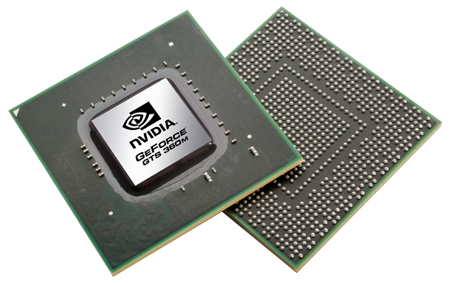 RA-to-PTX
(nvcc + RA-Lib)
LogicBlox
Front-End
Runtime
Kernel Weaver
Translation Layer
Back-End
Language Front-End
Query Plan
PTX/Binary Kernel
PTX – Parallel Thread Execution
9
RA Implementation-Multi-Stage Algorithms
All primitives have the same three stages *
Each stage normally maps to 1 CUDA kernel
Example of SELECT
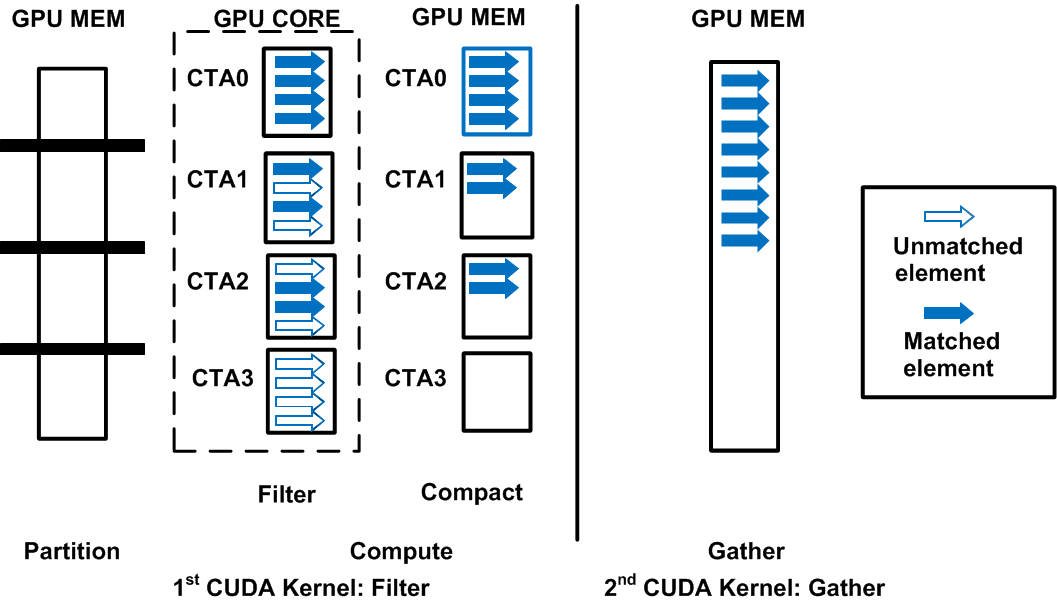 *   G. Diamos, H. Wu, J. Wang, A. Lele, and S. Yalamanchili. Relational Algorithms for Multi-Bulk-Synchronous Processors. In PPoPP, 2013.
10
Kernel Fusion – Three Steps
Opportunity: Find candidates meeting fusion criteria.


Feasibility: Choose kernels to fuse according to available resources.


Fusion: Kernel fusion.
11
Kernel Fusion Criteria (1)
Compatible kernel configurations (CTA & thread dimensions)
Implementations of RA primitives are parametric
Empirically choose configurations after fusion
M1
M
T1
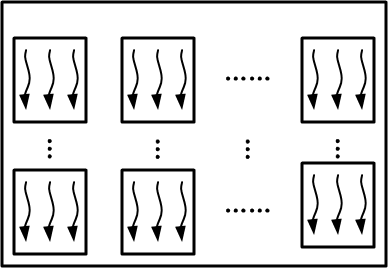 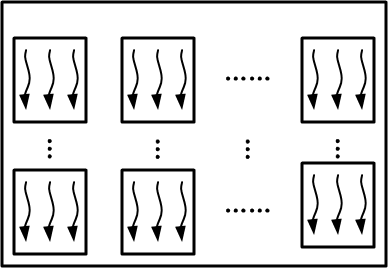 T
Kernel A
N1
N
M2
T2
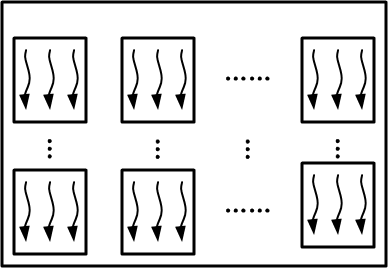 Kernel B
N2
Fused Kernel A & B
12
12
Kernel Fusion Criteria (2)
Dependence Restriction
Thread dependence
Input data have 2 attributes
Kernel A
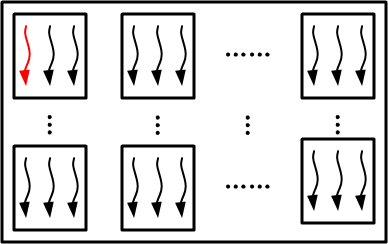 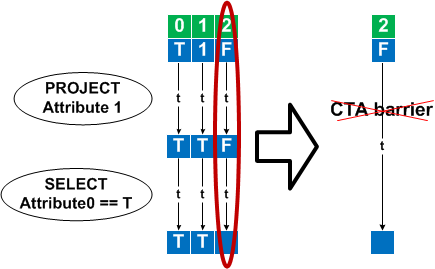 Kernel A
Kernel B
Kernel B
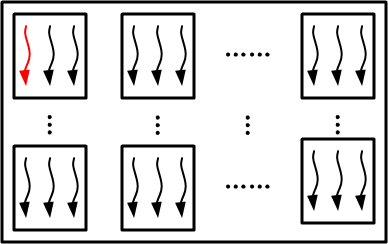 Operations of each thread are independent
Use registers to communicate
13
Kernel Fusion Criteria (2)
Dependence Restriction
Thread dependence
CTA (Thread Block) dependence
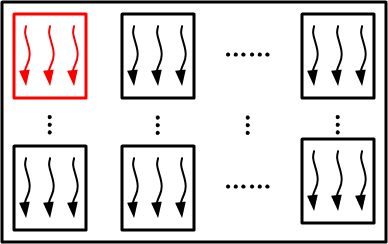 Kernel A
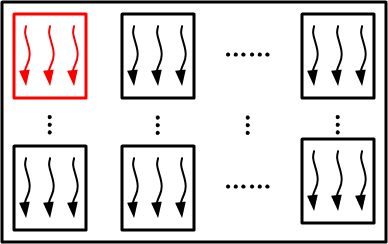 Kernel B
14
14
Kernel Fusion Criteria-CTA Dependence
Example of 2 back-to-back JOINs
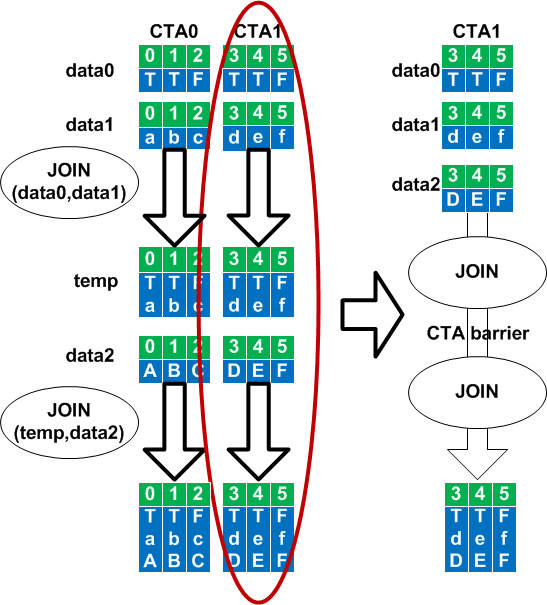 Threads in the same CTA have dependence

No dependence between CTAs

Can be fused

After fusion
Use Shared MEM to communicate 
Synchronization is needed
15
Kernel Fusion Criteria (2)
Dependence Restriction
Thread dependence
CTA (Thread Block) dependence
Kernel dependence
Can be fused
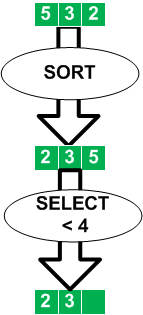 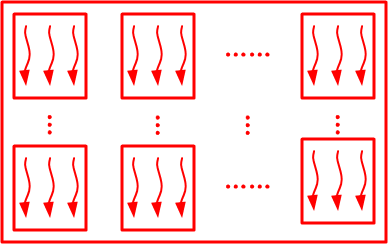 Kernel A
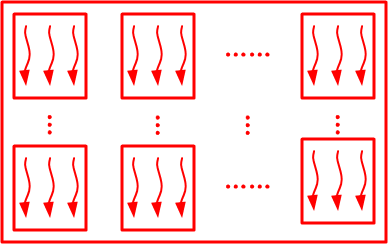 Kernel B
16
16
Kernel Fusion Criteria - Candidates for Fusion
Only exhibit thread or CTA dependence
Bounded by operators with kernel dependence
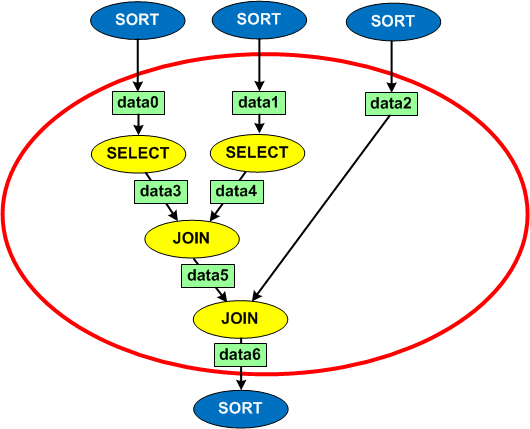 17
Choosing Operators to Fuse
Kernel fusion will increase resource usage, e.g., registers
Greedy heuristic to choose
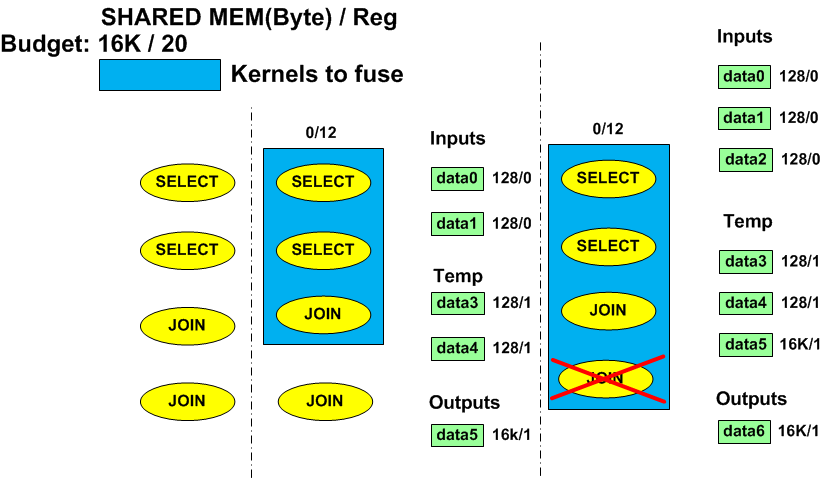 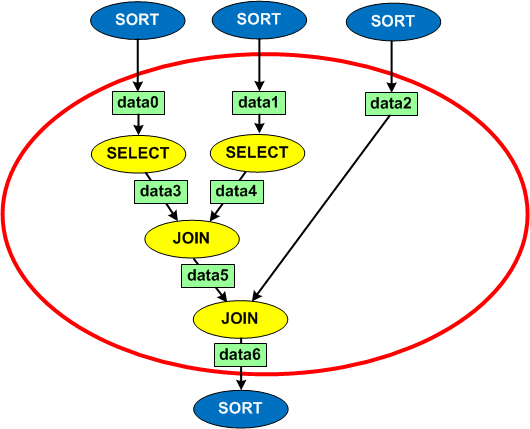 2. Incrementally add operators
3. Stop When the Estimated Usage is Larger than Budget
1. Topo Sort
Dependence Graph
18
Kernel Weaving and Fusion
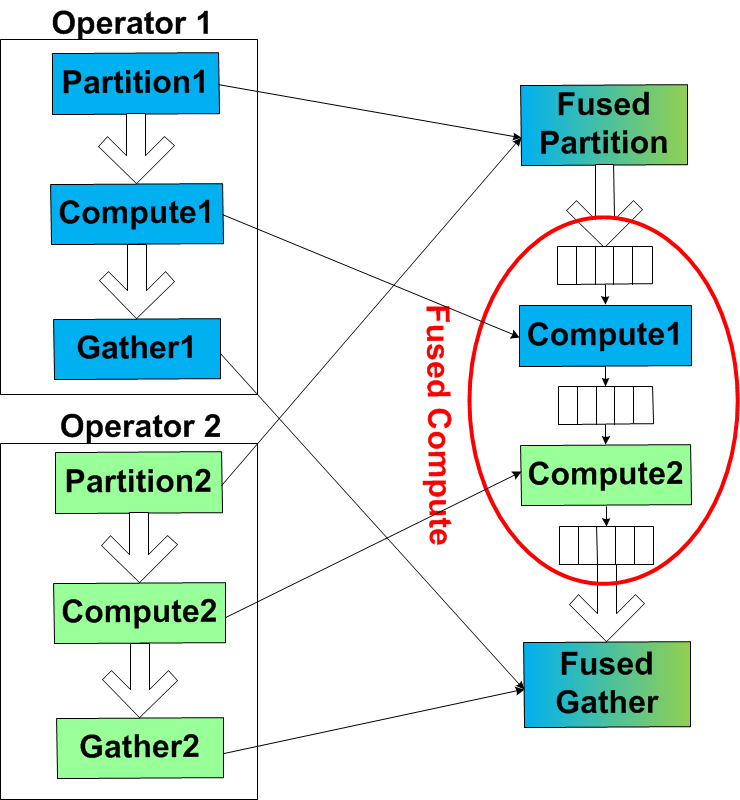 Interweaving and Fusing 
individual stages (CUDA kernels)

Use registers or shared  memory to store temporary result
19
Fusing Thread Dependent Only Operators
Unary operators only
No Synchronization required
Register-based communication
Select
Select
Example of fusing 2 SELECTs
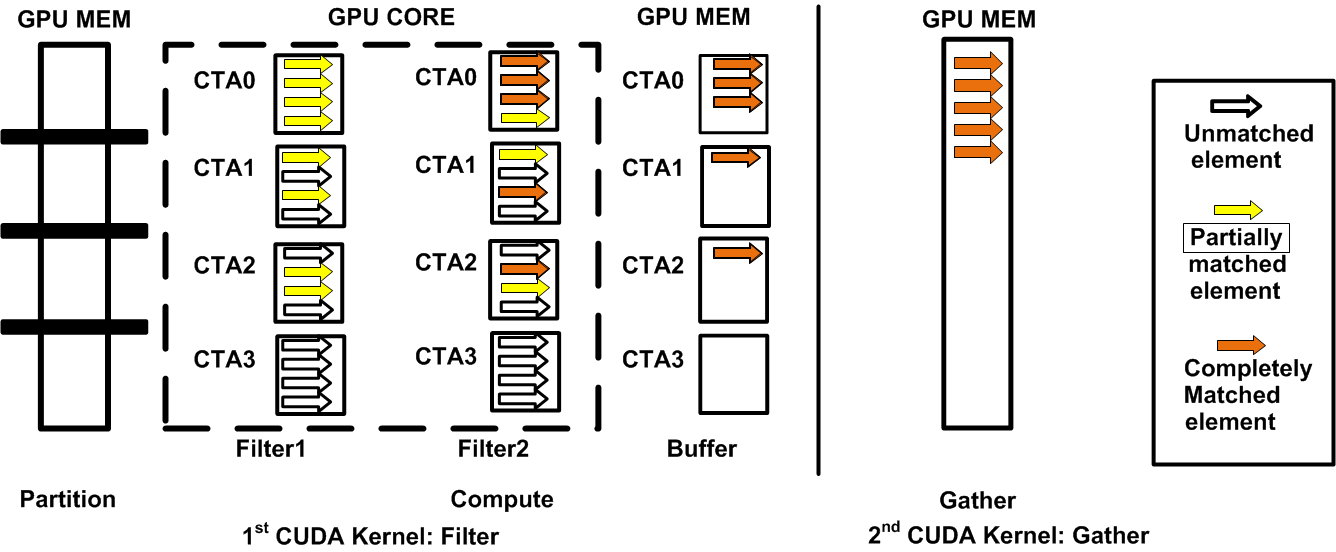 20
Fusing CTA and Thread Dependent Operators
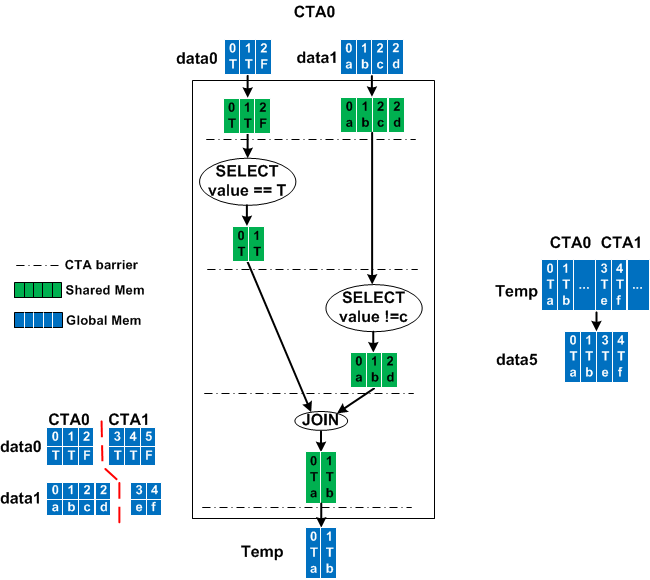 Partition multiple inputs
Synchronization necessary
Communication via shared memory
Example Pattern
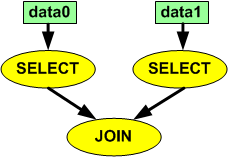 Gather
Partition
Compute
21
Experimental Environment
Use micro-benchmarks derived from TPC-H
Measure memory allocation, memory access demand, effect of optimization scope, and PCIe traffic

 Full queries from TPC-H
22
TPC-H Benchmark Suites
A popular decision making benchmark suite
Micro-benchmarks are common patterns from TPC-H
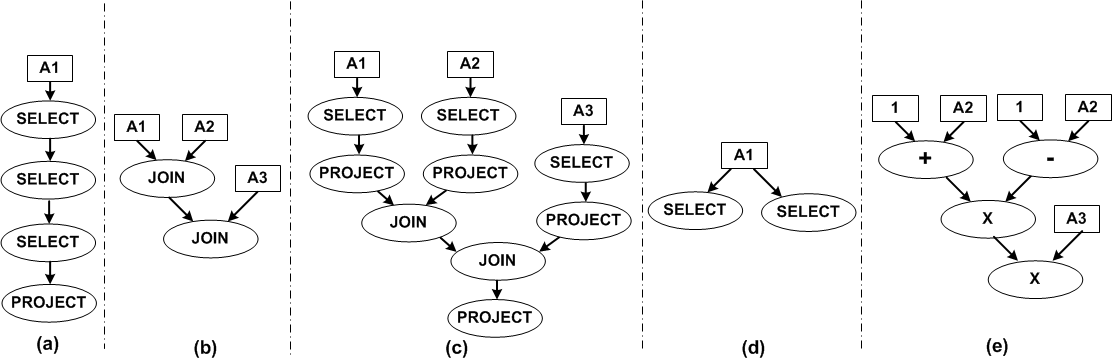 Baseline: directly using primitive implementation without fusion
Optimized: fusing all primitives of each pattern
23
Small Inputs-PCIe excluded
Small inputs (64MB-1GB) fitting the GPU memory
Fused vs. Not Fused
Average 2.89x speedup
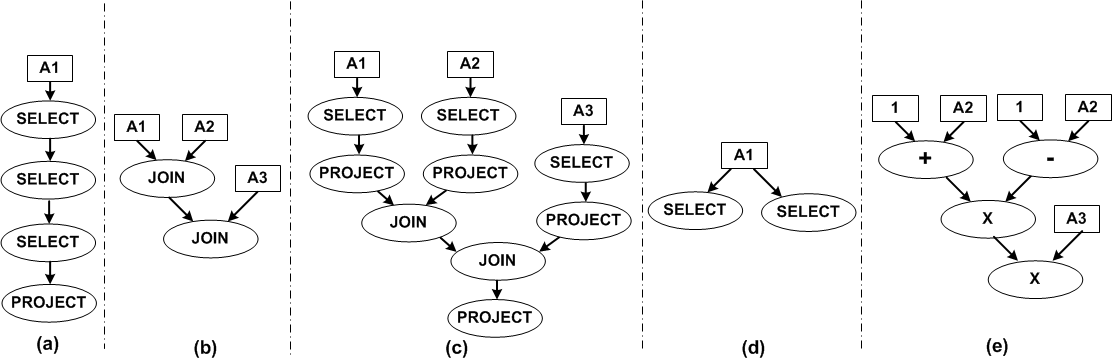 24
Small Inputs-Analysis
Compiler Optimization
(Speedup of O3)
Memory Allocation
Memory Access Reduction
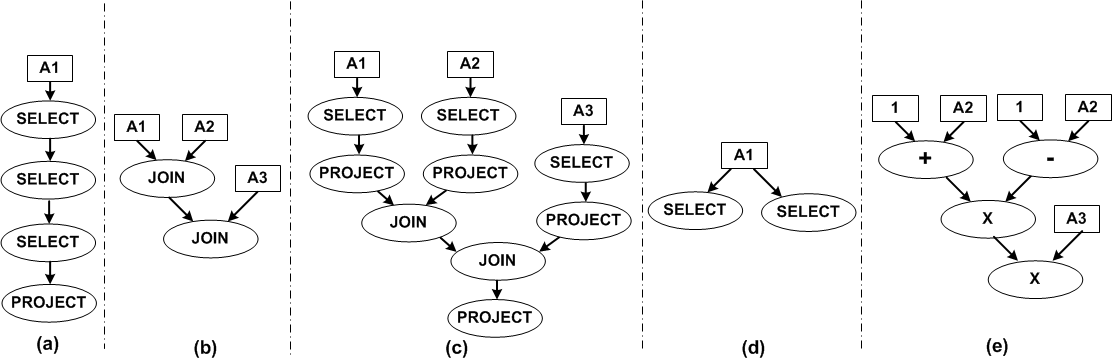 25
Large Inputs-PCIe included
Large inputs (1GB-1.6GB) fitting the GPU memory
Average 2.22x speedup overall
and 2.35x speedup in PCIe
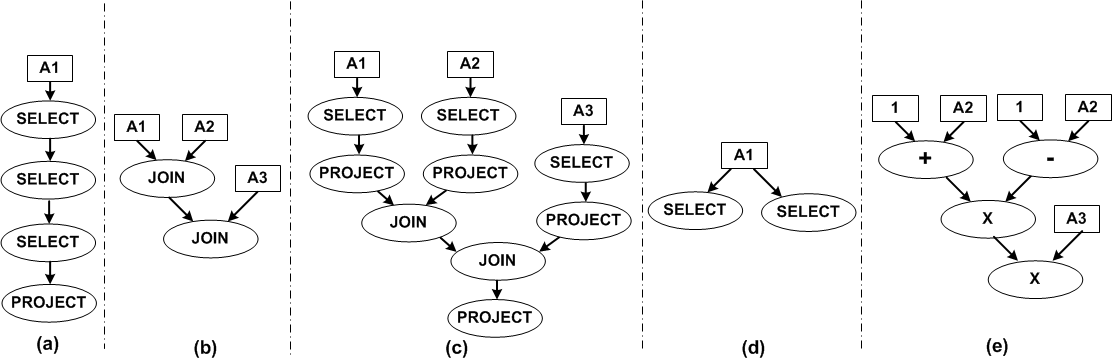 26
Resource Usage & Occupancy
After kernel fusion
Individual primitive
Kernel fusion may increase resource usage and thus decrease occupancy
These two do not negate the other benefits
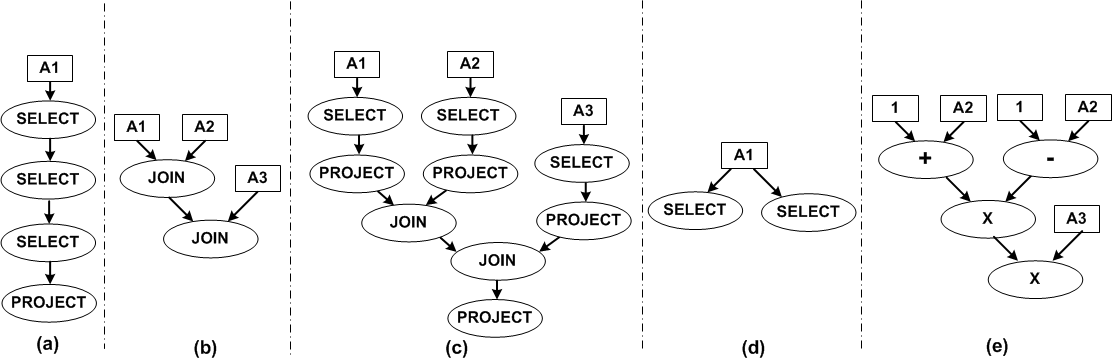 27
Real Queries (scale factor = 1)
TPC-H Q21
TPC-H Q1
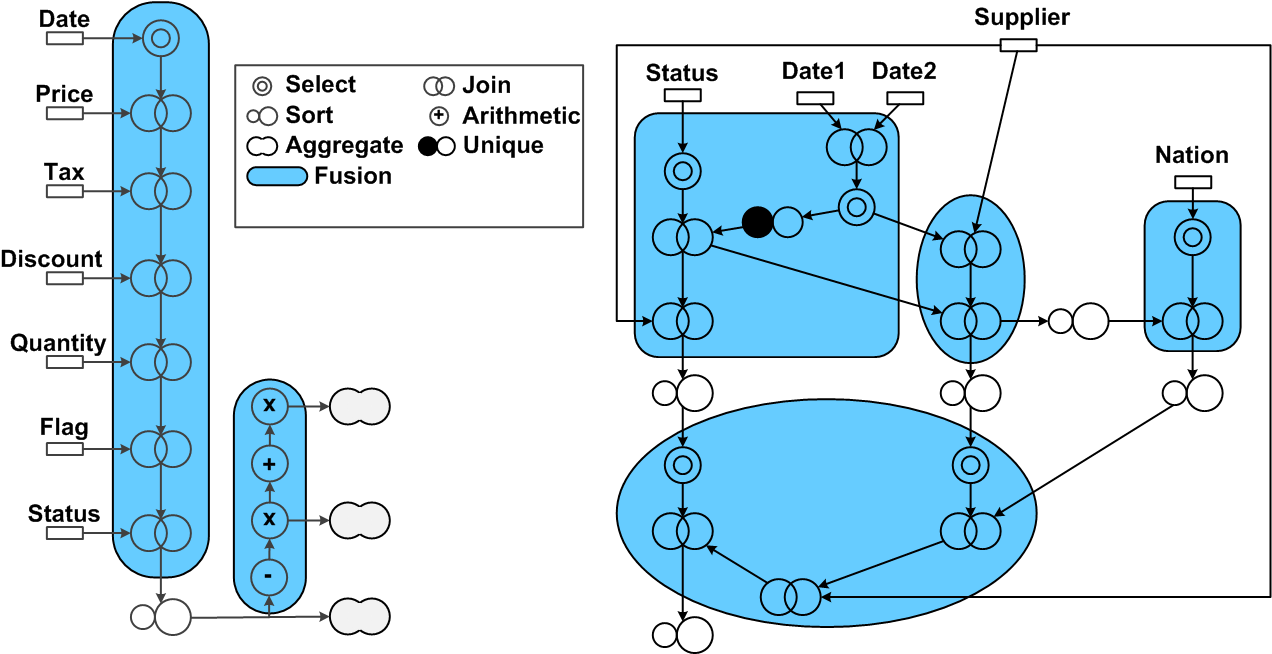 1.25x speedup
1.22x speedup
28
Extensions
Different Domains
Require multi-stage algorithm
Dependence classification still applies

Different Representation
PTX, OpenCL, LLVM

Different Platform
CPU, GPU/CPU hybrid
29
Conclusions
Kernel Fusion can reduce data transfer and speeds up the computation for Data Warehousing Apps.

Definition of basic dependences and general criteria for kernel fusion applicable across multiple application domains

Quantification of the impact of kernel fusion on different levels of the CPU-GPU memory hierarchy for a range of RA operators.

Proposes and demonstrates the utility of compile-time data movement optimizations based on kernel fusion
30
Thank You

Questions?
31